Figure 3 View of four related repeats found by the clustering tool, shown as a multiple alignment, from a cluster ...
Nucleic Acids Res, Volume 35, Issue suppl_1, 1 January 2007, Pages D80–D87, https://doi.org/10.1093/nar/gkl1013
The content of this slide may be subject to copyright: please see the slide notes for details.
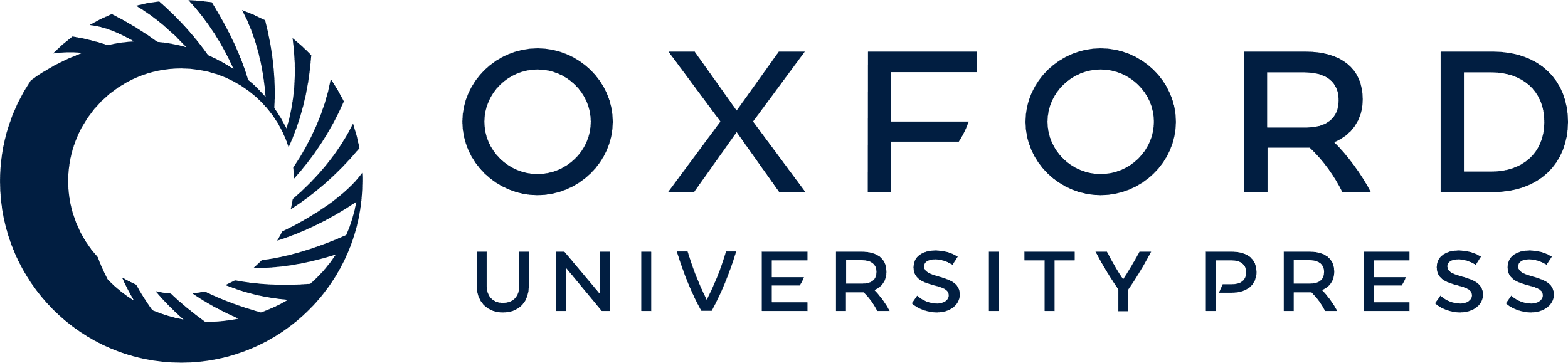 [Speaker Notes: Figure 3 View of four related repeats found by the clustering tool, shown as a multiple alignment, from a cluster containing 19 repeats discovered in human chromosome 1 (hg18). These repeats exhibit minor variations, including differences in copy number and are widely spaced along the chromosome (1: 25, 032, 377–25, 032, 662; 2: 63, 711, 700–63, 711, 975; 3: 112, 638, 002–112, 638, 328; 4: 147, 399, 764–147, 400, 090). Note that repeat 1 is present in a reverse complement orientation (RC notation). The top repeat is considered the “master” and all alignments are to its consensus (top line). The master may be picked manually, or TRDB will choose it as the repeat with the smallest combined alignment distance to the remaining repeats. For every other repeat, a consensus bar is shown and the initial and final repeat bars show where the repeat starts and ends relative to the master consensus. Note that repeat 1 starts at a different position than the other three.


Unless provided in the caption above, the following copyright applies to the content of this slide: © 2006 The Author(s)This is an Open Access article distributed under the terms of the Creative Commons Attribution Non-Commercial License (http://creativecommons.org/licenses/by-nc/2.0/uk/) which permits unrestricted non-commercial use, distribution, and reproduction in any medium, provided the original work is properly cited.]